Национальная одежда народов Прибайкалья
НА ТЕРРИТОРИИ ПРИБАЙКАЛЬЯ ПРОЖИВАЮТ:
БУРЯТЫ, ЭВЕНКИ, ТОФАЛАРЫ, РУССКИЕ
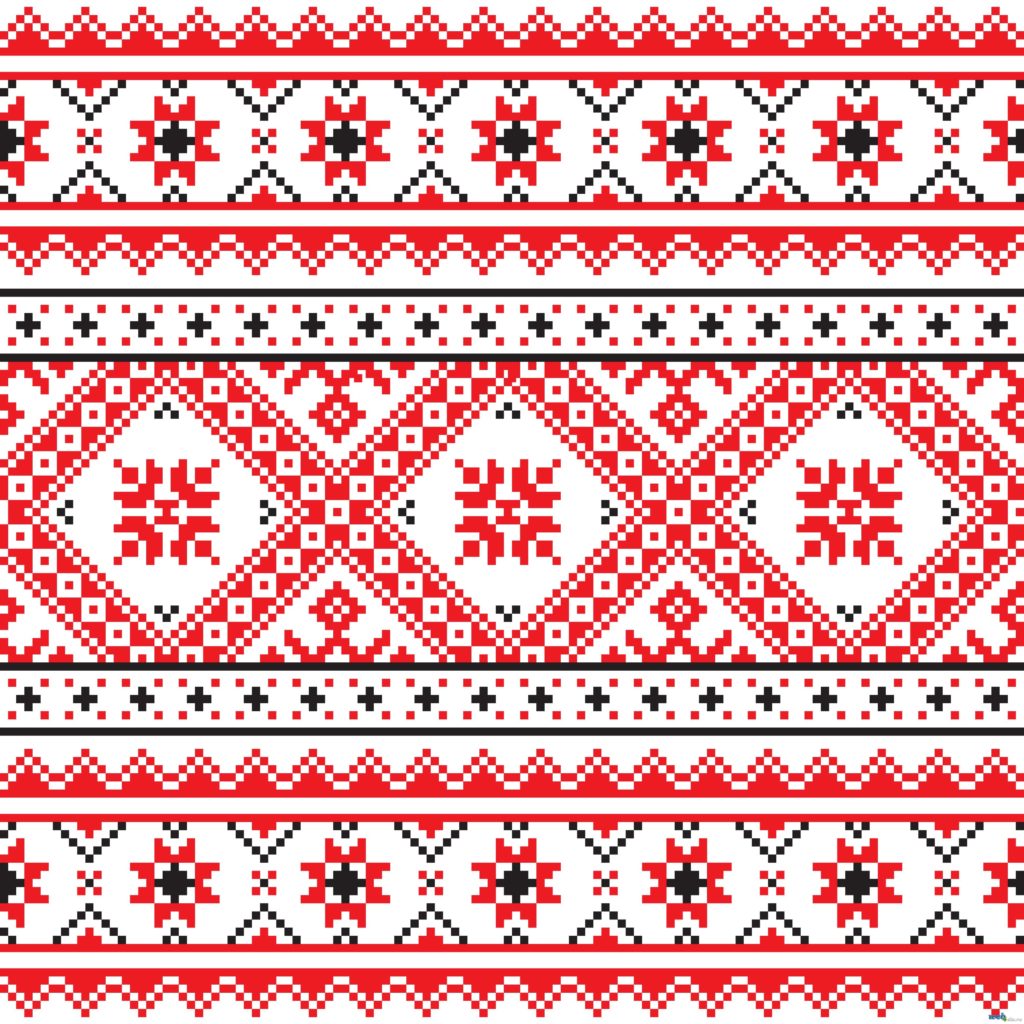 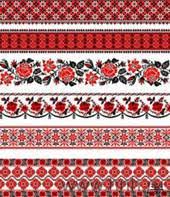 КОКОШНИК
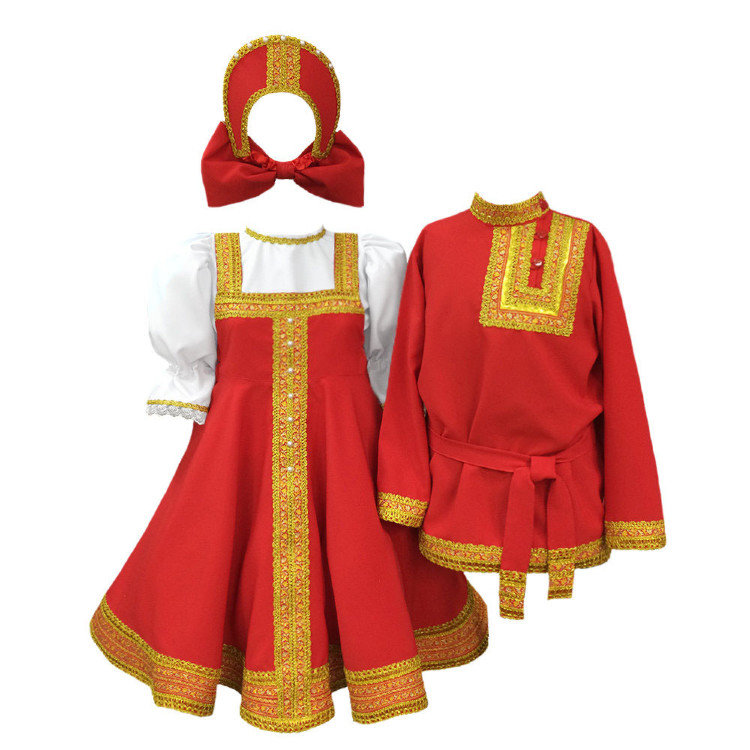 РУБАХА
ОРНАМЕНТ РУССКОГО НАЦИОНАЛЬНОГО КОСТЮМА
КОСОВОРОТКА
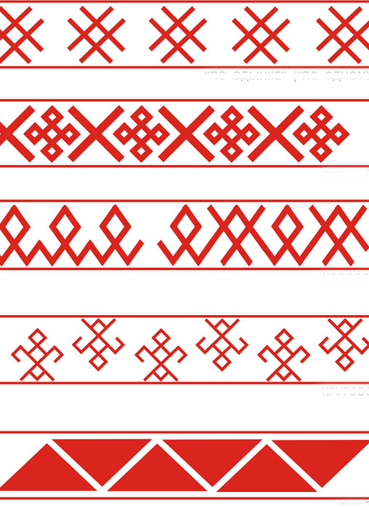 САРАФАН
Национальная одежда народов Прибайкалья
НА ТЕРРИТОРИИ ПРИБАЙКАЛЬЯ ПРОЖИВАЮТ:
БУРЯТЫ, ЭВЕНКИ, ТОФАЛАРЫ, РУССКИЕ
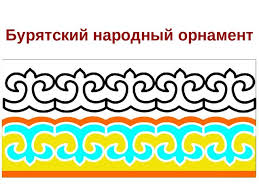 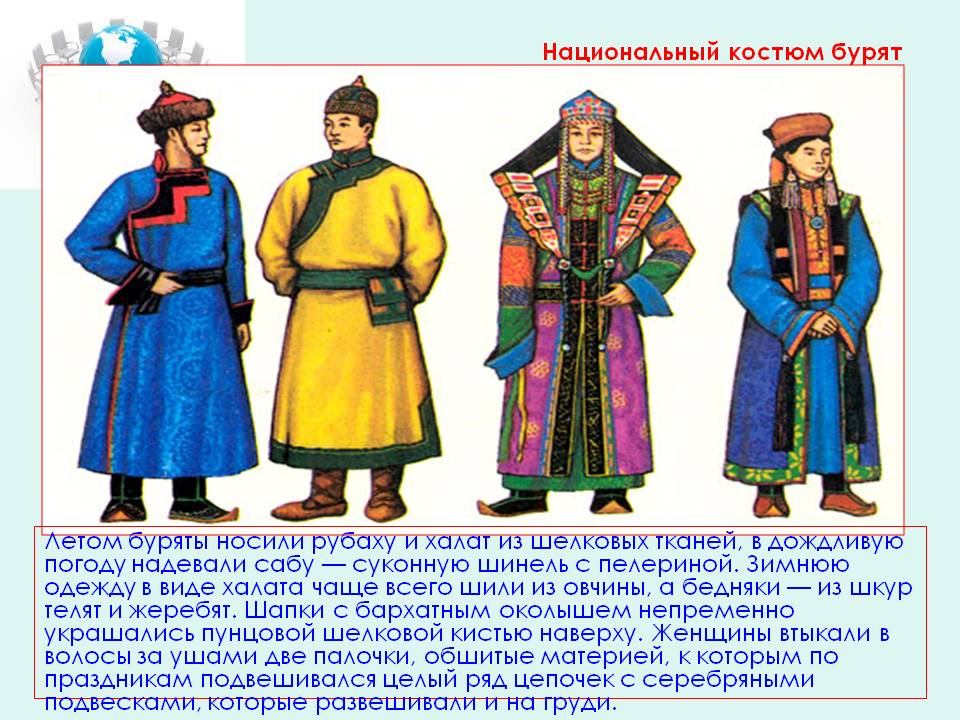 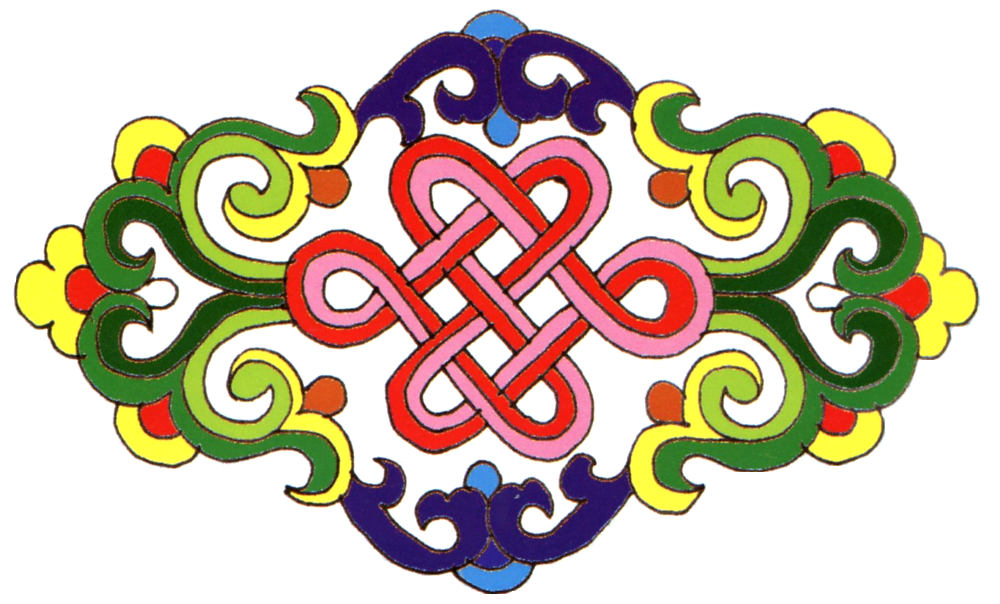 ОРНАМЕНТ БУРЯТСКОГО НАЦИОНАЛЬНОГО КОСТЮМА
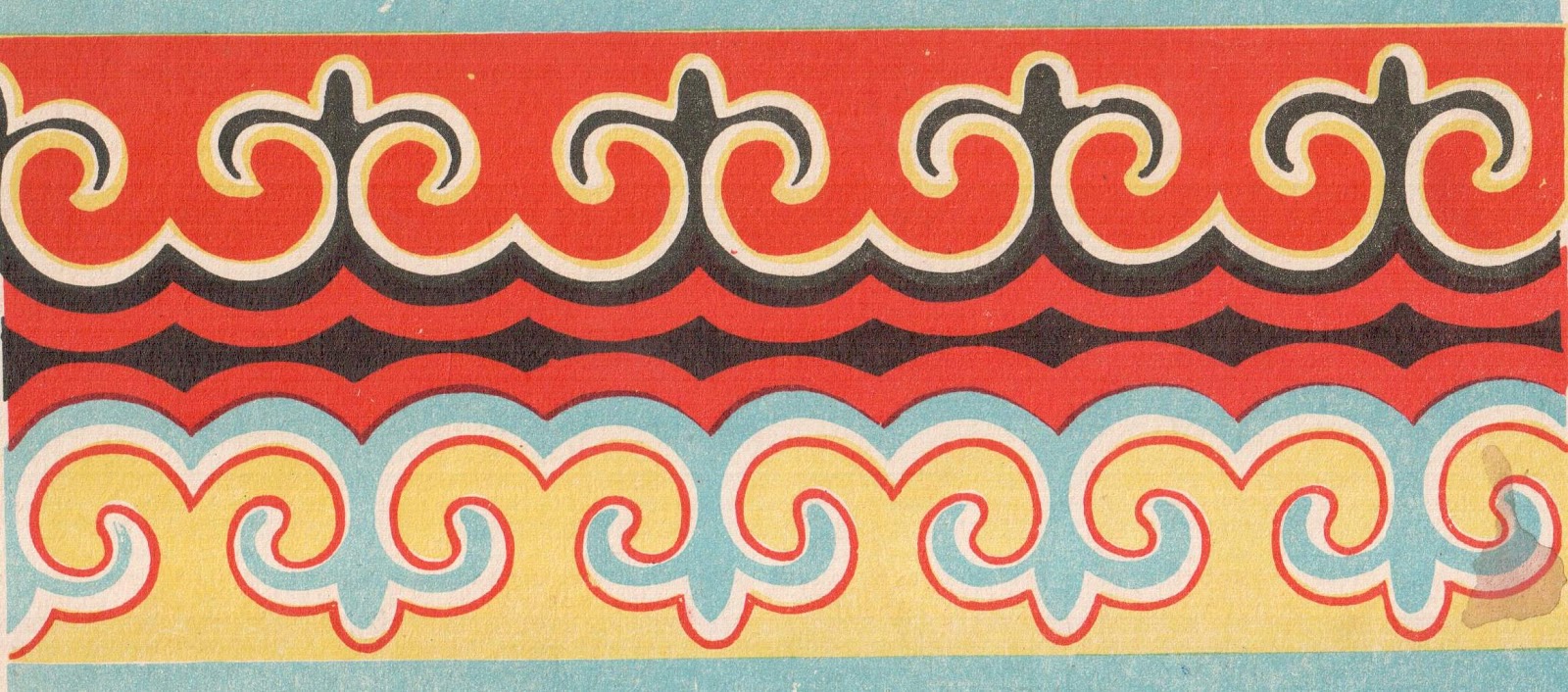 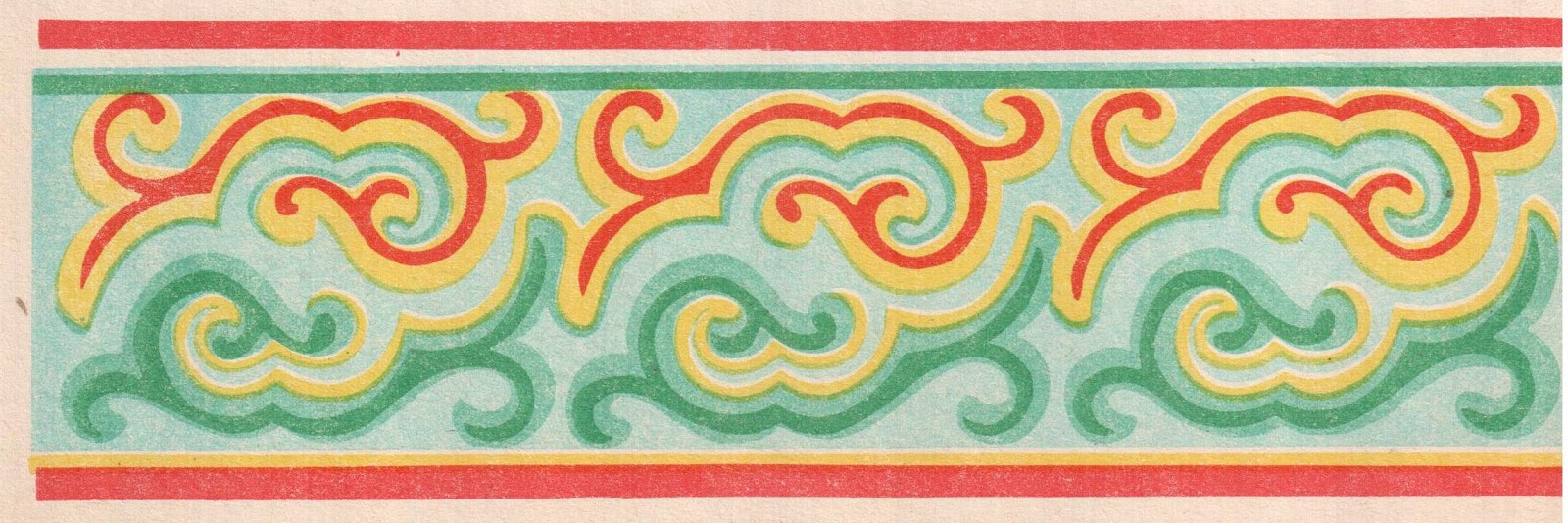 Национальная одежда народов Прибайкалья
НА ТЕРРИТОРИИ ПРИБАЙКАЛЬЯ ПРОЖИВАЮТ:
БУРЯТЫ, ЭВЕНКИ, ТОФАЛАРЫ, РУССКИЕ
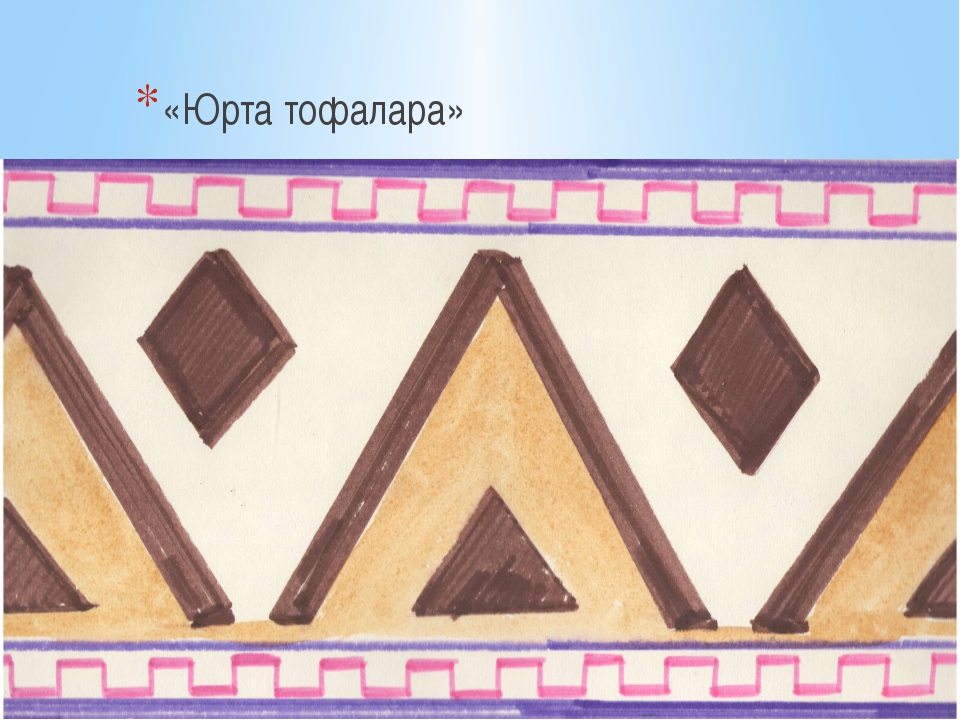 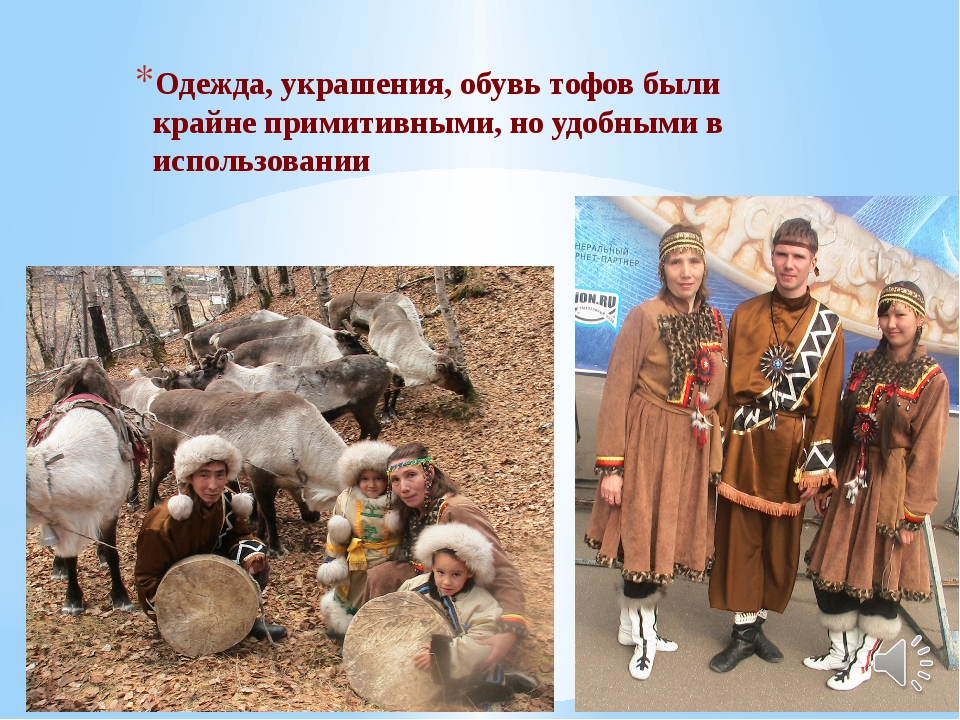 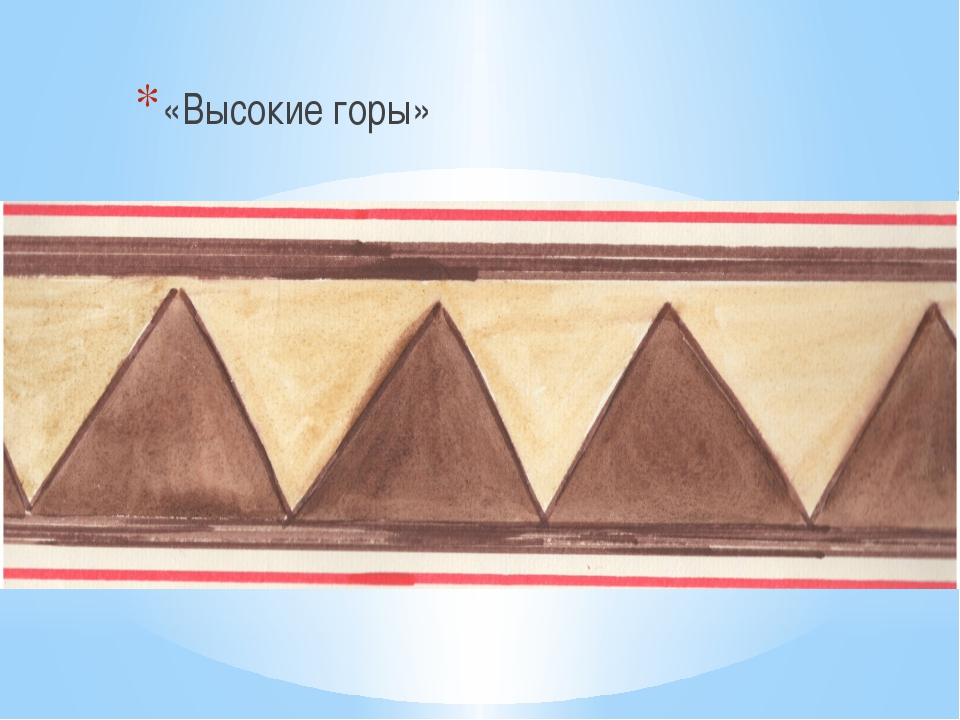 ОРНАМЕНТ ТОФАЛАРСКОГО НАЦИОНАЛЬНОГО КОСТЮМА
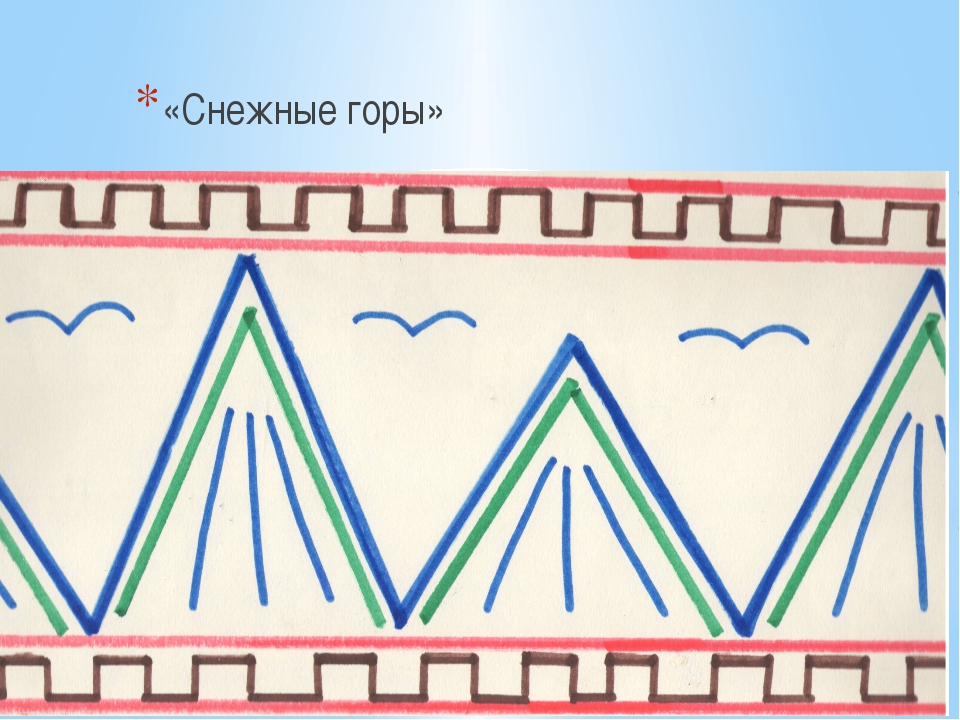 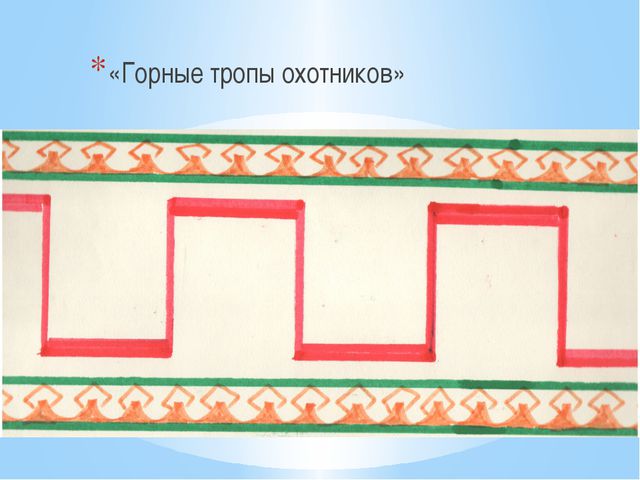 Национальная одежда народов Прибайкалья
НА ТЕРРИТОРИИ ПРИБАЙКАЛЬЯ ПРОЖИВАЮТ:
БУРЯТЫ, ЭВЕНКИ, ТОФАЛАРЫ, РУССКИЕ
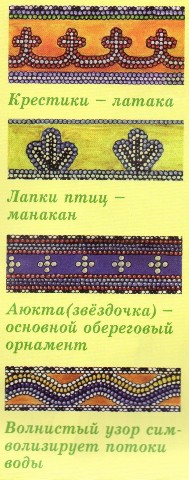 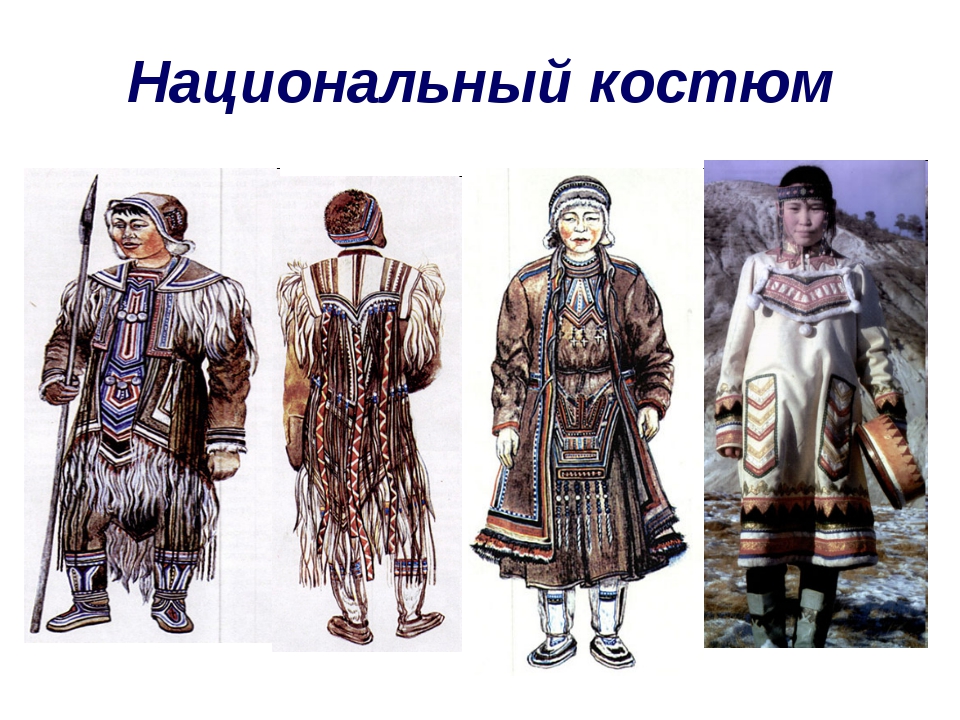 ОРНАМЕНТ ЭВЕНКИЙСКОГО НАЦИОНАЛЬНОГО КОСТЮМА
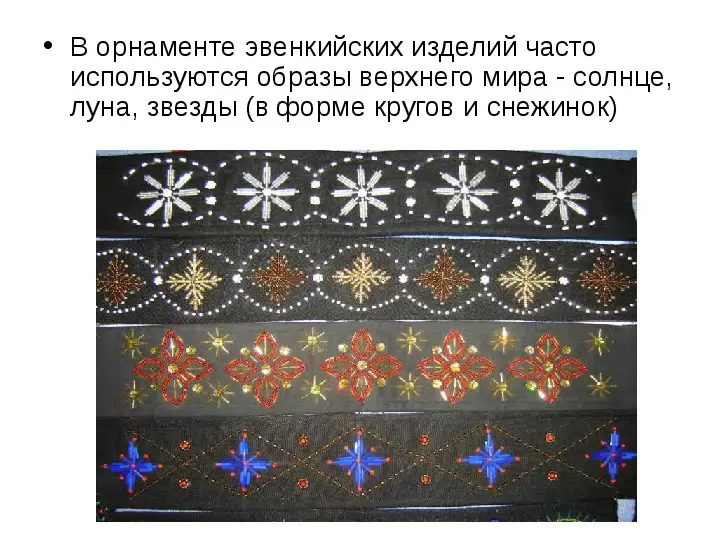